Doepakket
"Kinderopvang voor iedereen"
Samen aan de slag voor een meer toegankelijke kinderopvang
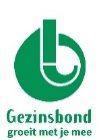 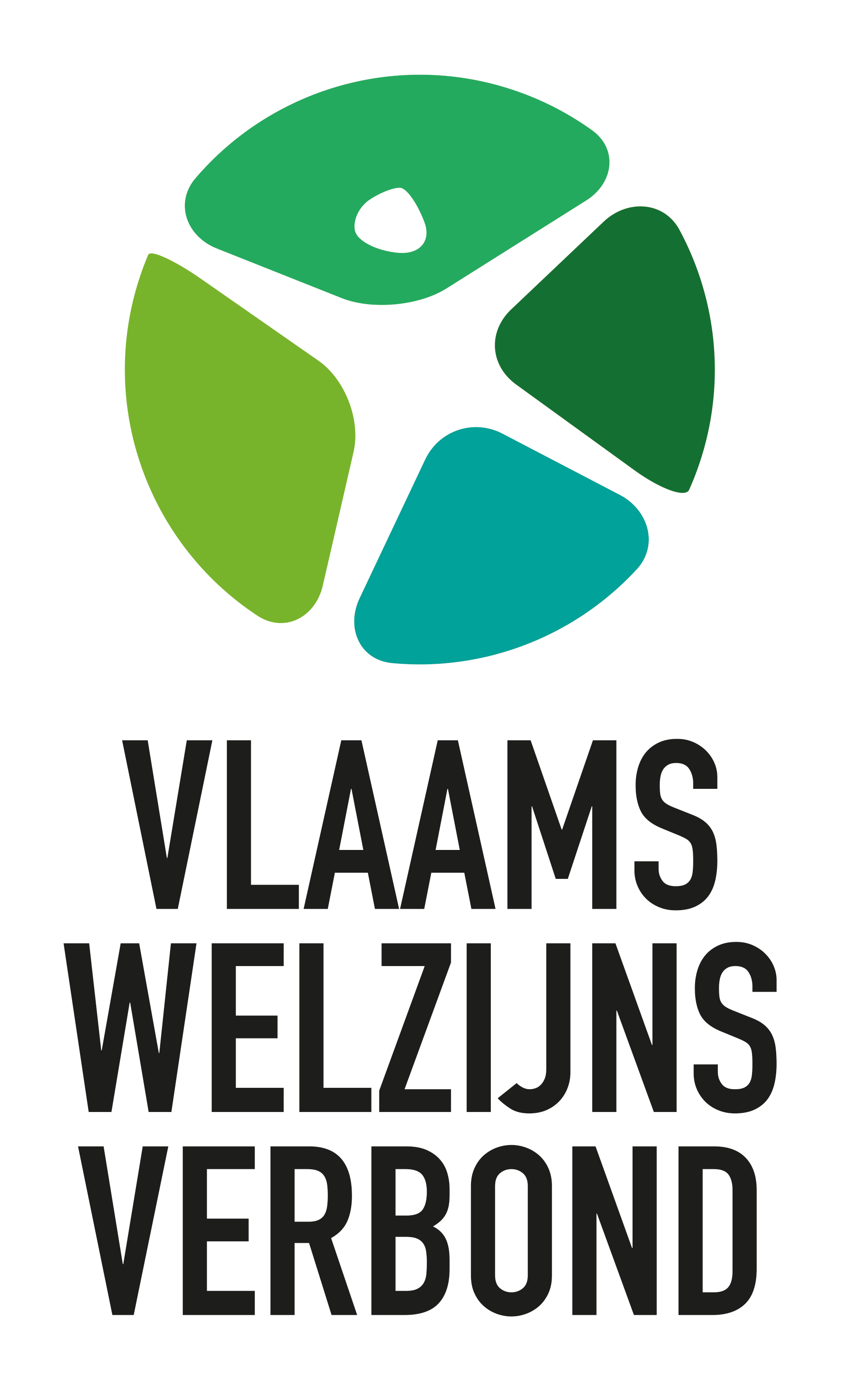 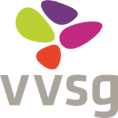 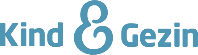 Sociale functie
(datum)
Belang van de kinderopvang
Waarom is kinderopvang belangrijk? 
Even nadenken: brainstorm
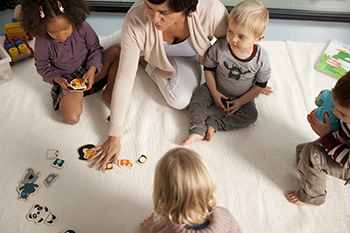 Belang van de kinderopvang voor …
KINDEREN
Zorg dragen voor het welbevinden van elke kind, zowel emotioneel als fysiek
Rijke ontplooiingskansen voor elke kind bieden
Handelen, spelen, experimenteren, taal…
Erkennen van en bijdragen tot verbondenheid met kinderen, volwassenen en de wereld rondom hen
Realiseren van gelijke kansen voor kinderen (en hun ouders)

OUDERS
Samen de opvoeding gestalte geven
Ouders ondersteunen in hun opvoedingsverantwoordelijkheid
Maatschappelijke participatie mogelijk maken
Erkennen en bijdragen aan relatie tussen ouders onderling
Niet zomaar kinderopvang…
Internationaal wetenschappelijk onderzoek toont aan dat kwaliteitsvolle kinderopvang essentieel is om kinderen alle kansen te geven en dat het positieve effecten heeft op de verstandelijke, sociale en emotionele ontwikkeling van kinderen. Kinderopvang die niet aan bepaalde kwaliteitsvoorwaarden voldoet kan, daarentegen, negatieven effecten hebben die groter zijn bij kinderen uit gezinnen met een lage socio-economische achtergrond elke kind bieden

Kinderopvang kan van grote betekenis zijn voor kinderen in armoede en bijgevolg een belangrijke rol spelen in de strijd tegen armoede.
Kwaliteitsvolle kinderopvang is sociale kinderopvang
kinderopvang bereidt kinderen voor op het leven in de samenleving. Het is een oefenplaats voor samenleven.
kinderopvang is een plek waar kinderen en hun ouders leren omgaan met de maatschappelijke diversiteit. Ze leren er open staan voor anderen en hun manier van zijn en leven.
kinderopvang gaat uitsluiting van kansengroepen tegen en bevordert maatschappelijke participatie. Dat vereist dat deze gezinnen ook daadwerkelijk aanwezig kunnen zijn in de opvang én dat die voor hen betekenis- en waardevol is. Het voorrangsbeleid is eén van de belangrijke hefbomen in het realiseren van een toegankelijke kinderopvang. Inclusie is een opdracht van ieder opvang
Sociale functie concreet…
Toegankelijkheid: belang van de voorrangsregels
Flexibiliteit
Aanpakken van drempels
Ontmoetingsplaats voor ouders en actieve participatie voor alle gezinnen
Regiospecifiek en context gebonden werken
Aandacht voor netwerkvorming tussen ouders
…
Weetje
Vlaamse kinderopvang is nu nog te weinig toegankelijk voor kansarme gezinnen: kinderen uit armere gezinnen en uit gezinnen met een migratie-achtergrond hebben nog altijd maar half zo veel kansen om een goede en betaalbare plek te vinden dan leeftijdsgenootjes uit de middenklasse.
Inspirerende praktijken
DVD Childcare stories

Samen bekijken van deze DVD. Noteer individueel: 
Welke noden en verwachtingen hebben ouders?
Welke antwoorden heeft de opvang voor de noden en verwachtingen van ouders?
Pauze: 5 min
Tijd voor actie!
Aan welke nood/verwachting van ouders wil ik een beter antwoord geven? Zoek personen die rond dezelfde nood of verwachting willen werken. 
Stel samen een actiefiche op. Richtvragen daarbij: 
Wordt er al iets gedaan rond deze nood / verwachting als individuele voorziening en als LOK?
Wat kunnen wij nog meer doen?
Wat zijn de uitdagingen ? 
Wat hebben wij nodig om de uitdaging aan te gaan en aan deze nood tegenmoet te komen of deze verwachting waar te maken? 
Wie kan wat doen, op welk niveau? Vb individuele voorziening ,samenwerking tussen voorzieningen, LOK, andere partners….
Tijd voor actie (bis)!
1. Plenaire voorstelling van de actiefiches per groepje
	Vragen voor de groep: 
Hoe worden de fiches opgevolgd? 
Welke acties kunnen we samen verder opnemen? 

2. Opstellen van een  collectieve actiefiche
	Vragen voor de groep:  
Kunnen we deze fiche aan één persoon/organisatie toevertrouwen voor verdere opvolging? Vb: kan dit een vast agendapunt worden voor volgende bijeenkomsten…? Of een (half)jaarlijkse evaluatie?